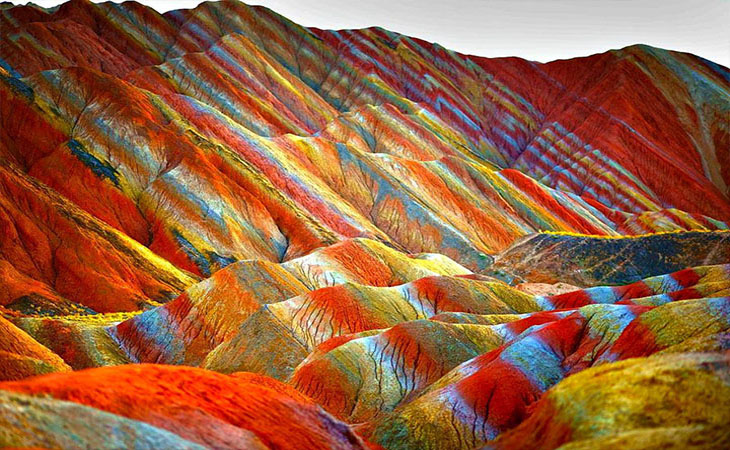 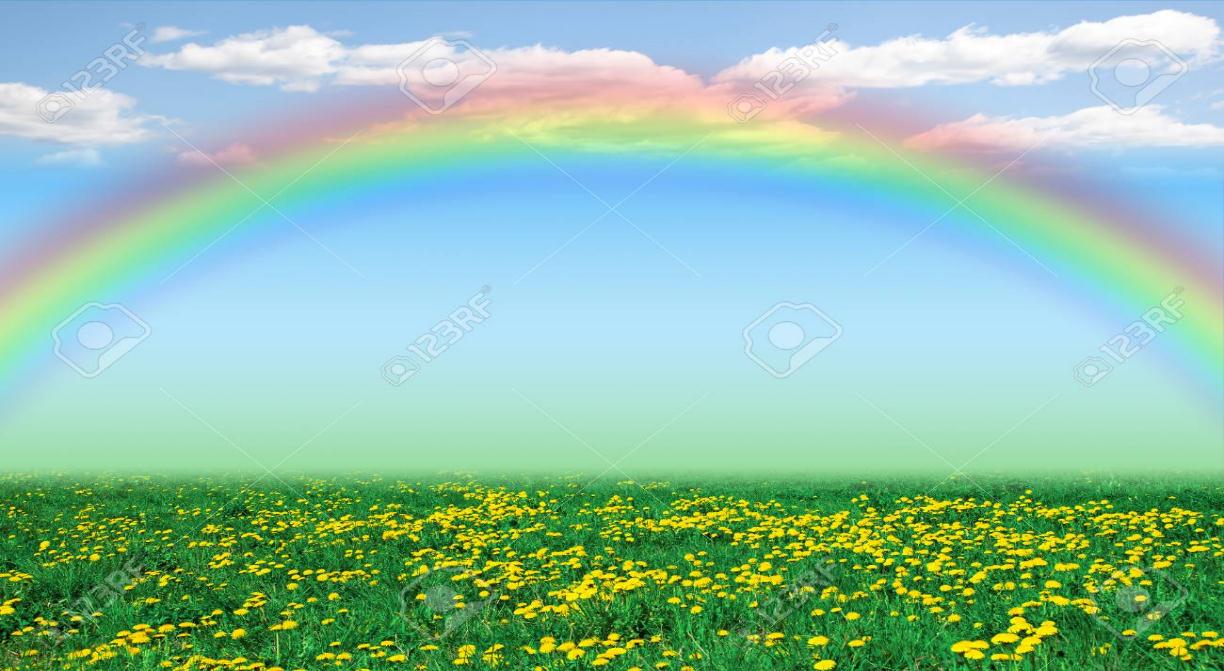 Good morning students
Welcome to my class
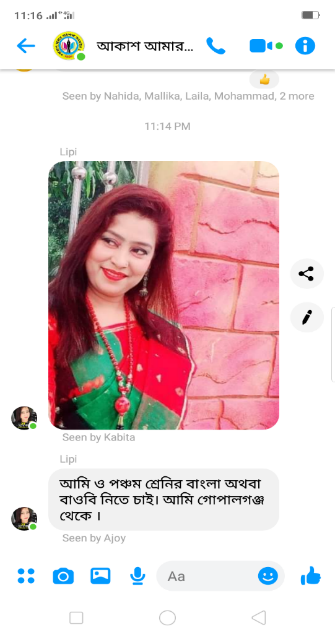 Identity
Nasrin Sultana 
Head Teacher
8 no.  pachuria gps 
Muksedpur, gopalgong
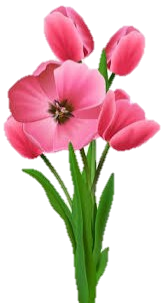 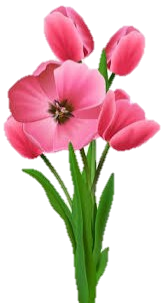 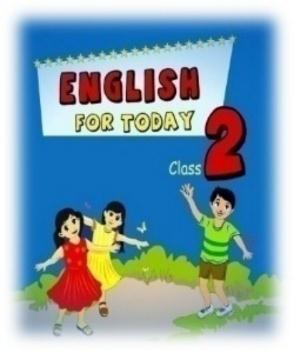 Lesson’s identity
Class-Two
        Subject- English
        Lesson 4-5
        Unite-16
       Time: 45 minutes
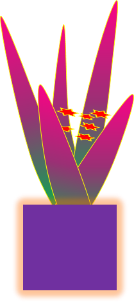 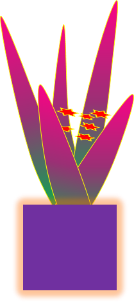 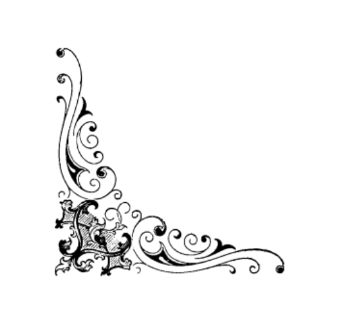 Let’s watch a video
https://www.youtube.com/watch?v=AhGwVUrKkaw
Link click
Discuss the video
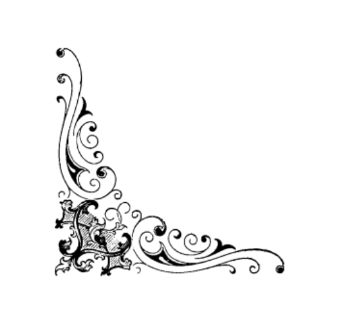 Today’s lesson is
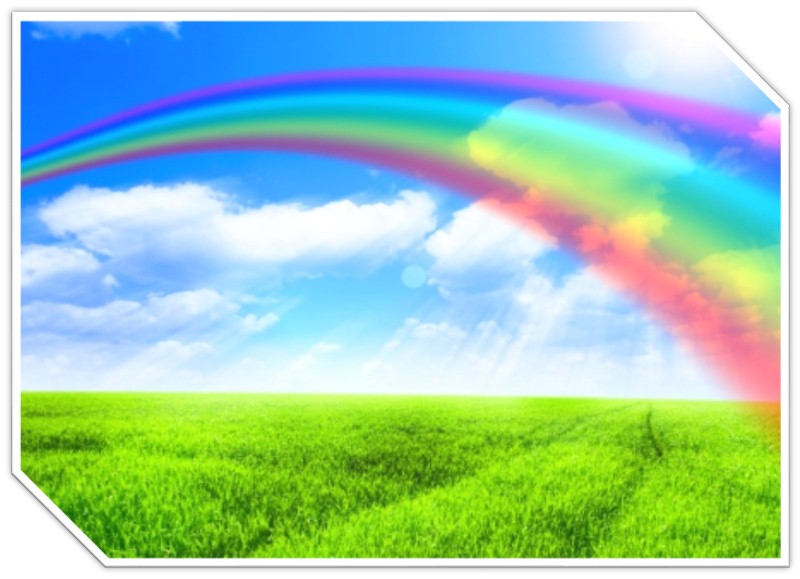 Rainbow
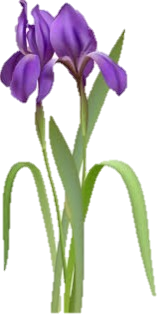 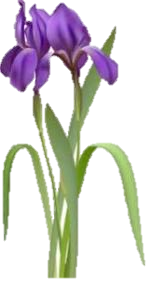 Learning outcomes
Students will be able to…
              1.1.1 become familiar with English sounds by listening to common English words,
             1.1. 2 say simple words and phreses with proper sounds and stress,
             4. 1. 2 recite rhyme independently.
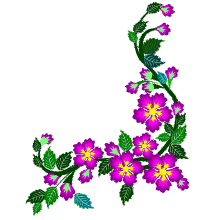 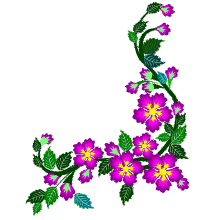 Look at the picture
What can you see in the pictures?
Red flowers and card.
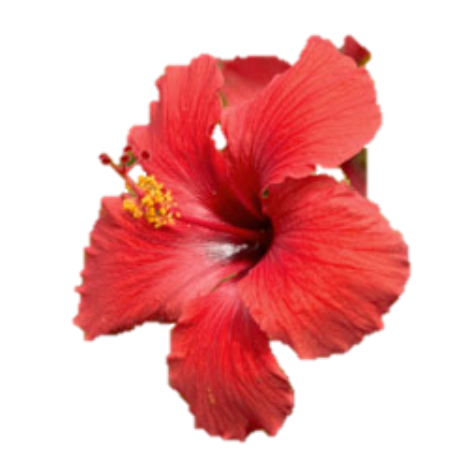 red
What colour is this?
Look at the picture
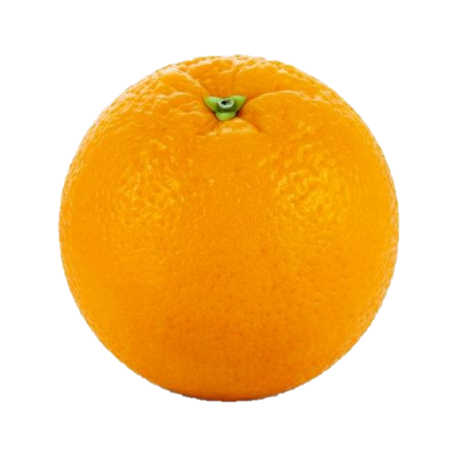 orange
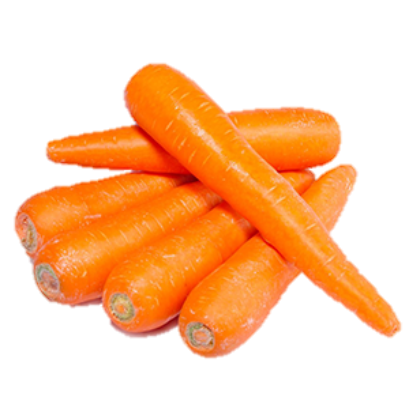 orange
What colour is this?
yellow
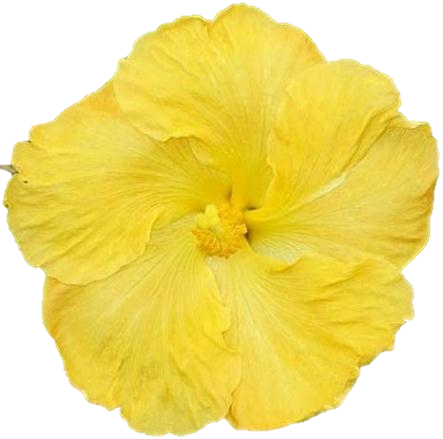 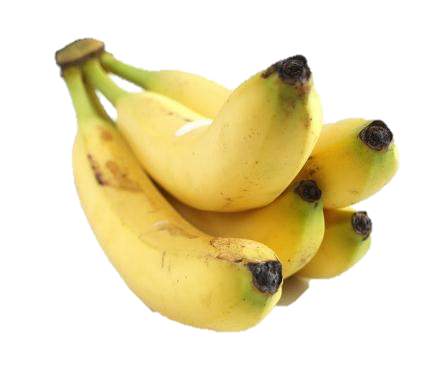 yellow
What colour is this?
This is green colour.
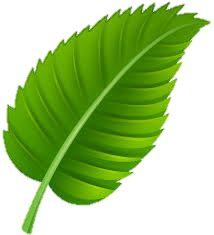 What colour is this?
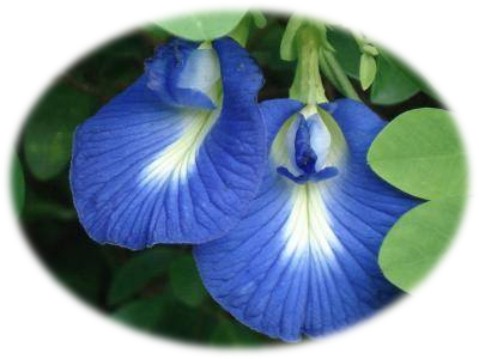 blue
What colour is this?
indigo
What colour is this?
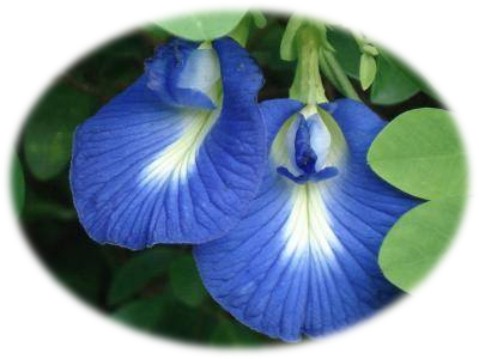 violet
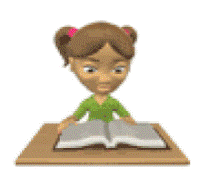 Individual work
Say the name of the colours
Matching
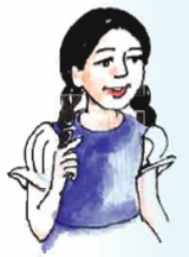 red, orange, yellow, green, blue,indigo,and violet.
Look at the picture
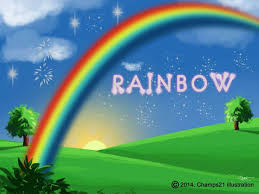 Today we will say the rhyme.
Would you like to say it with me?
What is this?
This is rainbow.
Listen to the rhyme attentively
Listen
Rainbow, rainbow,
I see you!
Red and orange,
Yellow, green and blue,
Indigo and violet, too!
Look, listen and say
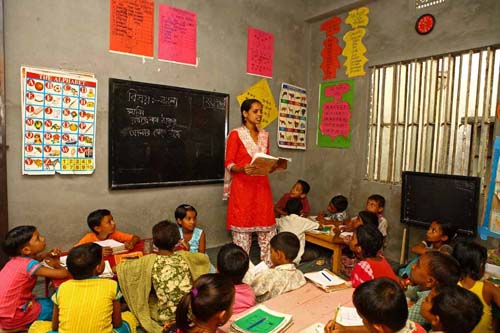 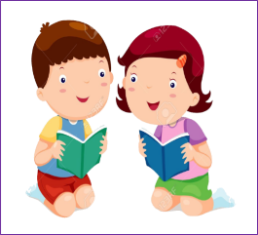 Pair work
Say the rhyme (two line)
Student’s reading
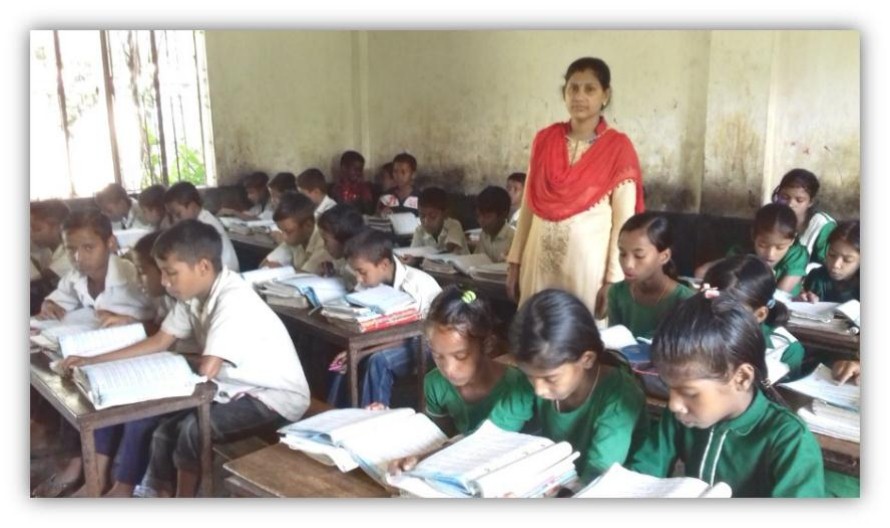 Open your book at page 33.
Evaluation
Say the rhyme (one by one)
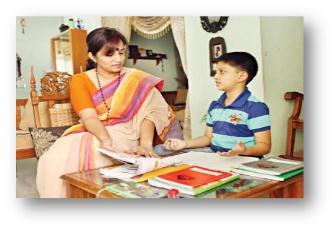 Home work
Tomorrow you will be bring write rhyme on your note book.
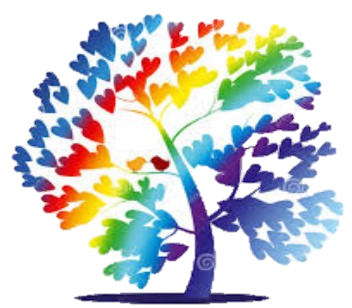 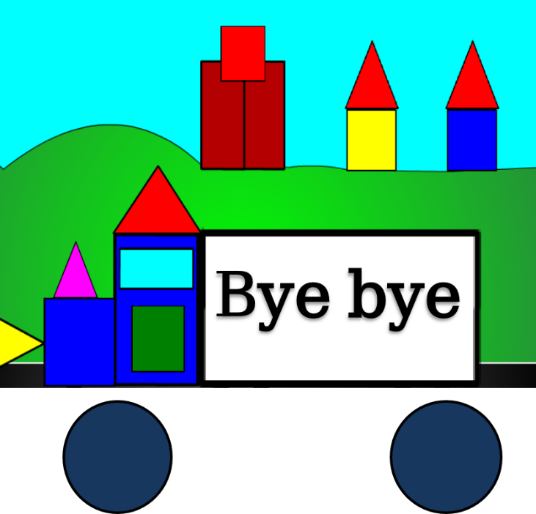